TRƯỜNG TIỂU HỌC ……
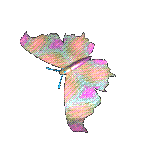 CHÀO MỪNG QUÝ THẦY CÔ
VỀ DỰ GIỜ THĂM LỚP
Môn Tự nhiên và Xã hội lớp 3
BÀI 27: TRÁI ĐẤT VÀ CÁC ĐỚI KHÍ HẬU (T2)
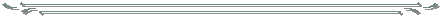 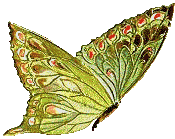 Giáo viên:……………………………………
Lớp:  3
Thứ……ngày…..tháng…..năm…….
TỰ NHIÊN VÀ XÃ HỘI
Bài 27: TRÁI ĐẤT VÀ CÁC ĐỚI KHÍ HẬU (T2)
1. Hoạt động của con người.
Các hoạt động gì đang diễn ra trong từng hình?
Các hoạt động đó diễn ra ở đới khí hậu nào? Vì sao biết?
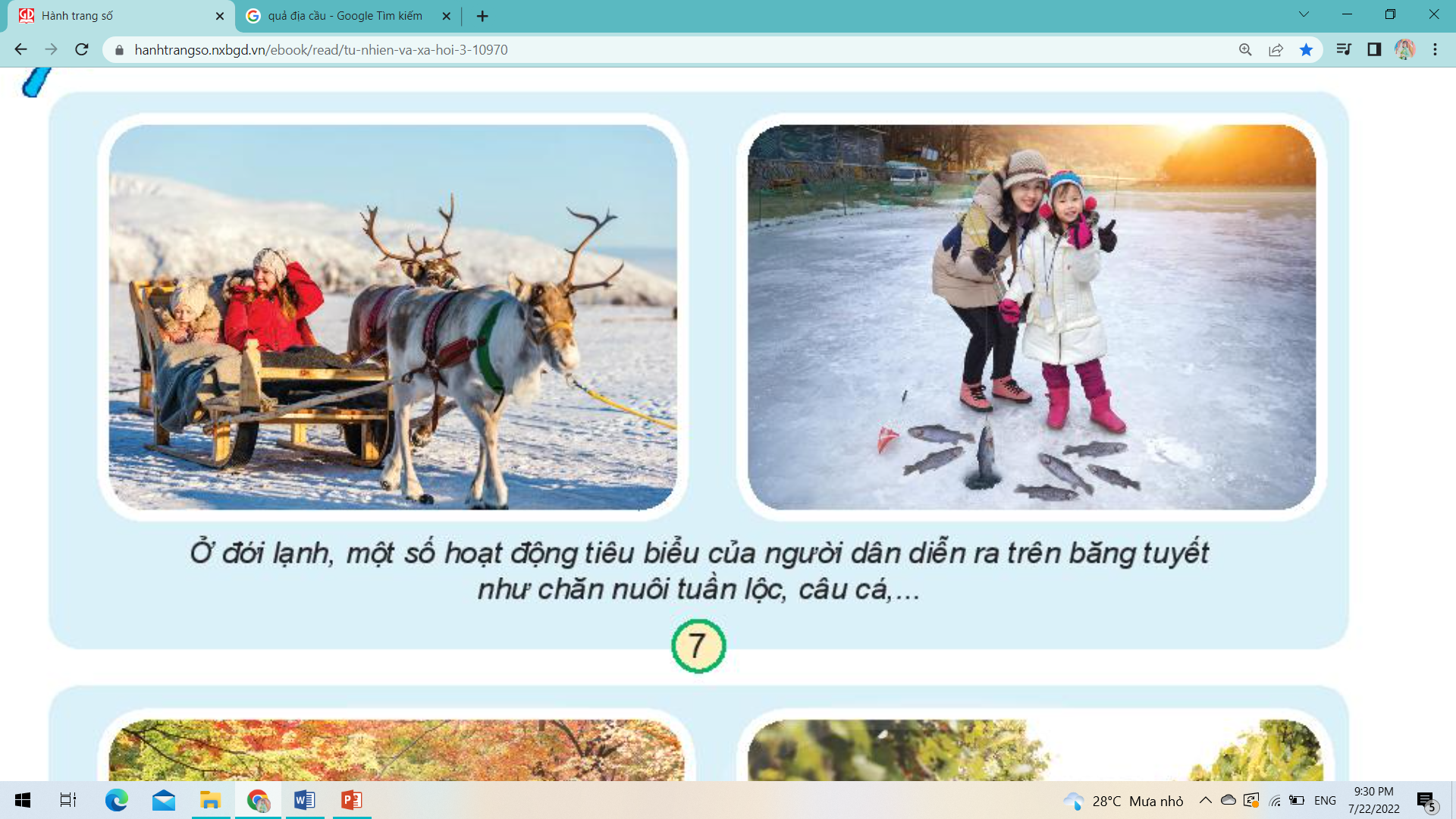 Thứ……ngày…..tháng…..năm…….
TỰ NHIÊN VÀ XÃ HỘI
Bài 27: TRÁI ĐẤT VÀ CÁC ĐỚI KHÍ HẬU (T2)
1. Hoạt động của con người.
Các hoạt động gì đang diễn ra trong từng hình?
Các hoạt động đó diễn ra ở đới khí hậu nào? Vì sao biết?
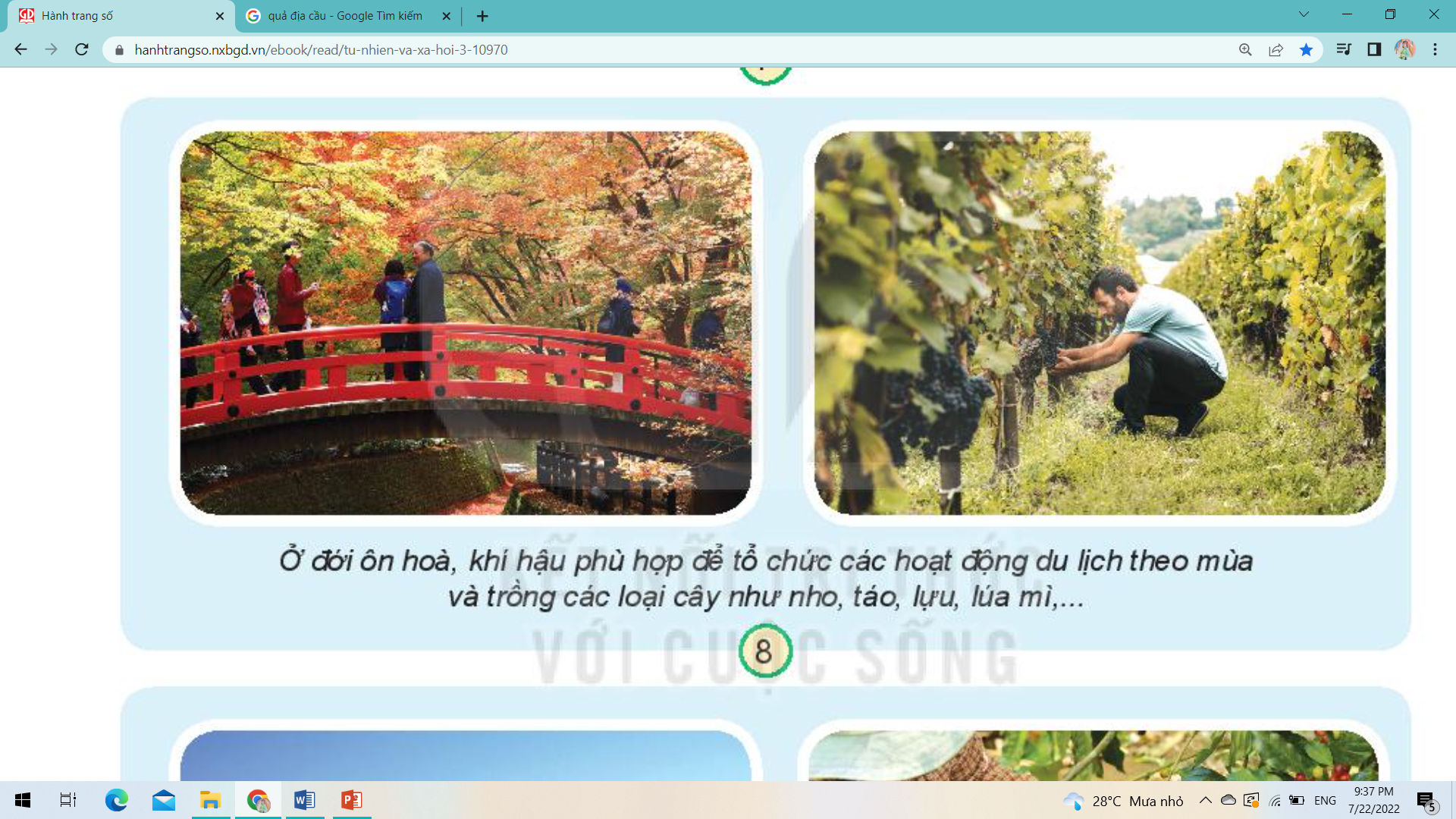 Thứ……ngày…..tháng…..năm…….
TỰ NHIÊN VÀ XÃ HỘI
Bài 27: TRÁI ĐẤT VÀ CÁC ĐỚI KHÍ HẬU (T2)
1. Hoạt động của con người.
Các hoạt động gì đang diễn ra trong từng hình?
Các hoạt động đó diễn ra ở đới khí hậu nào? Vì sao biết?
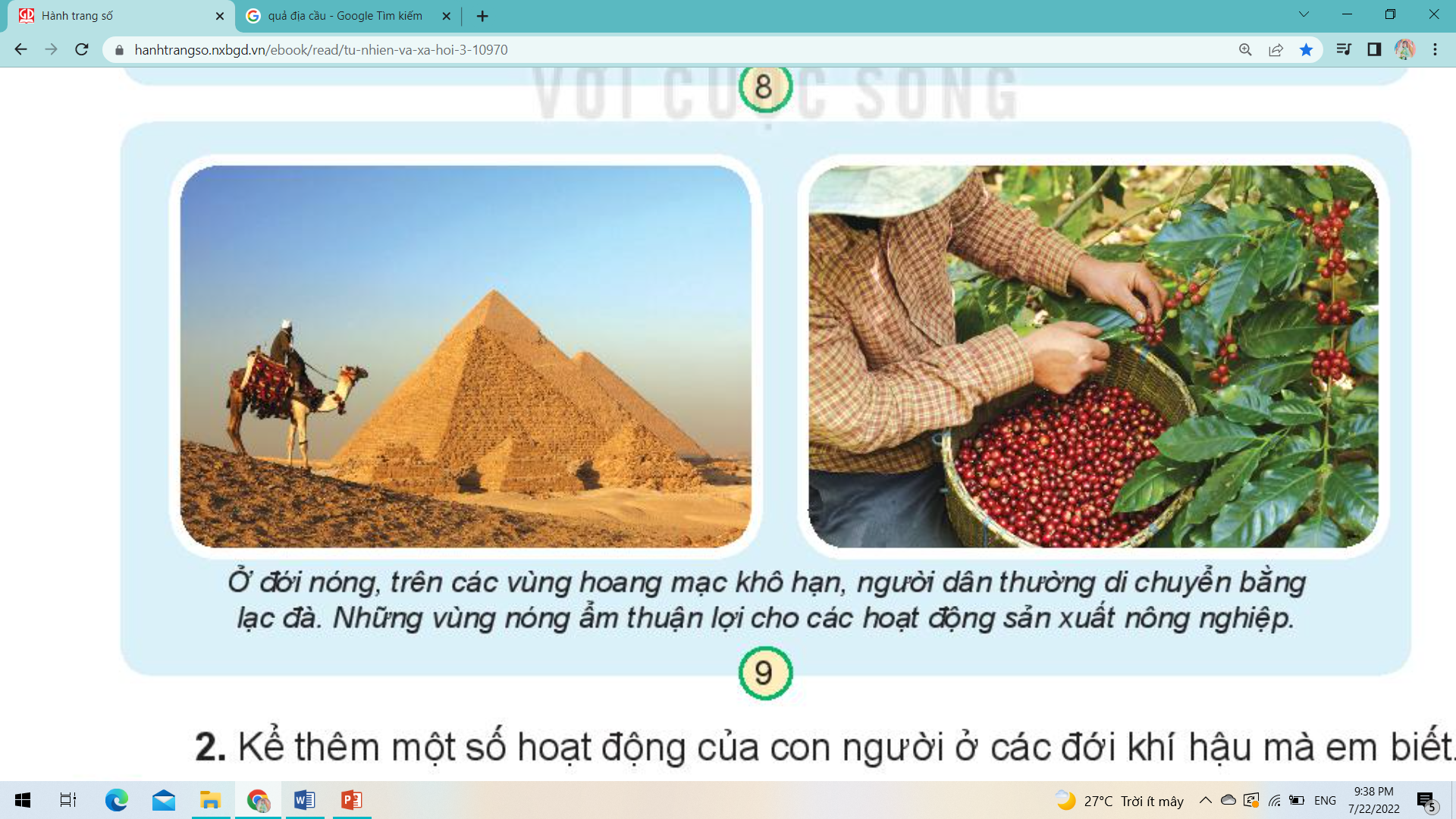 Thứ……ngày…..tháng…..năm…….
TỰ NHIÊN VÀ XÃ HỘI
Bài 27: TRÁI ĐẤT VÀ CÁC ĐỚI KHÍ HẬU (T2)
2. Thực hành.
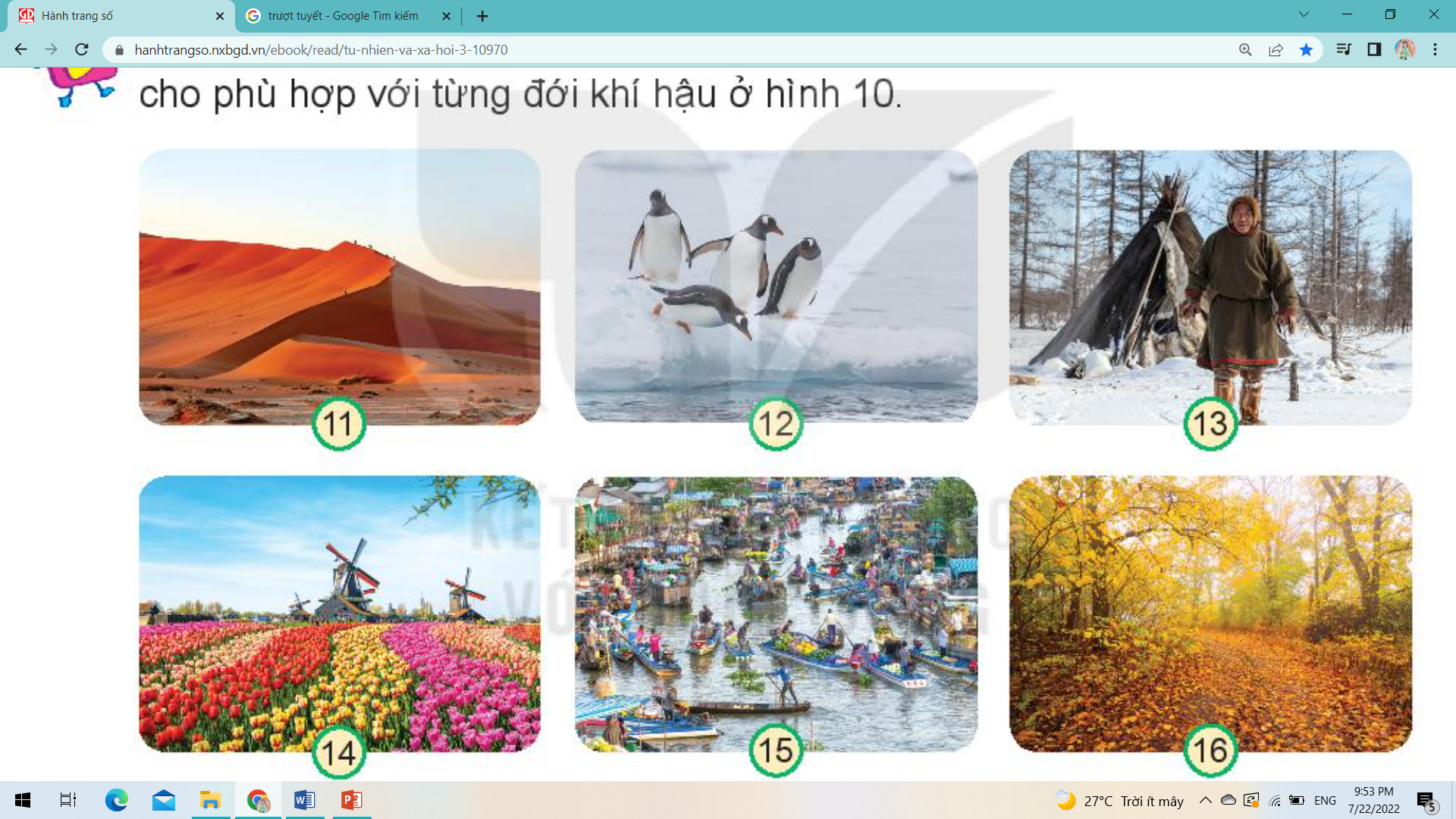 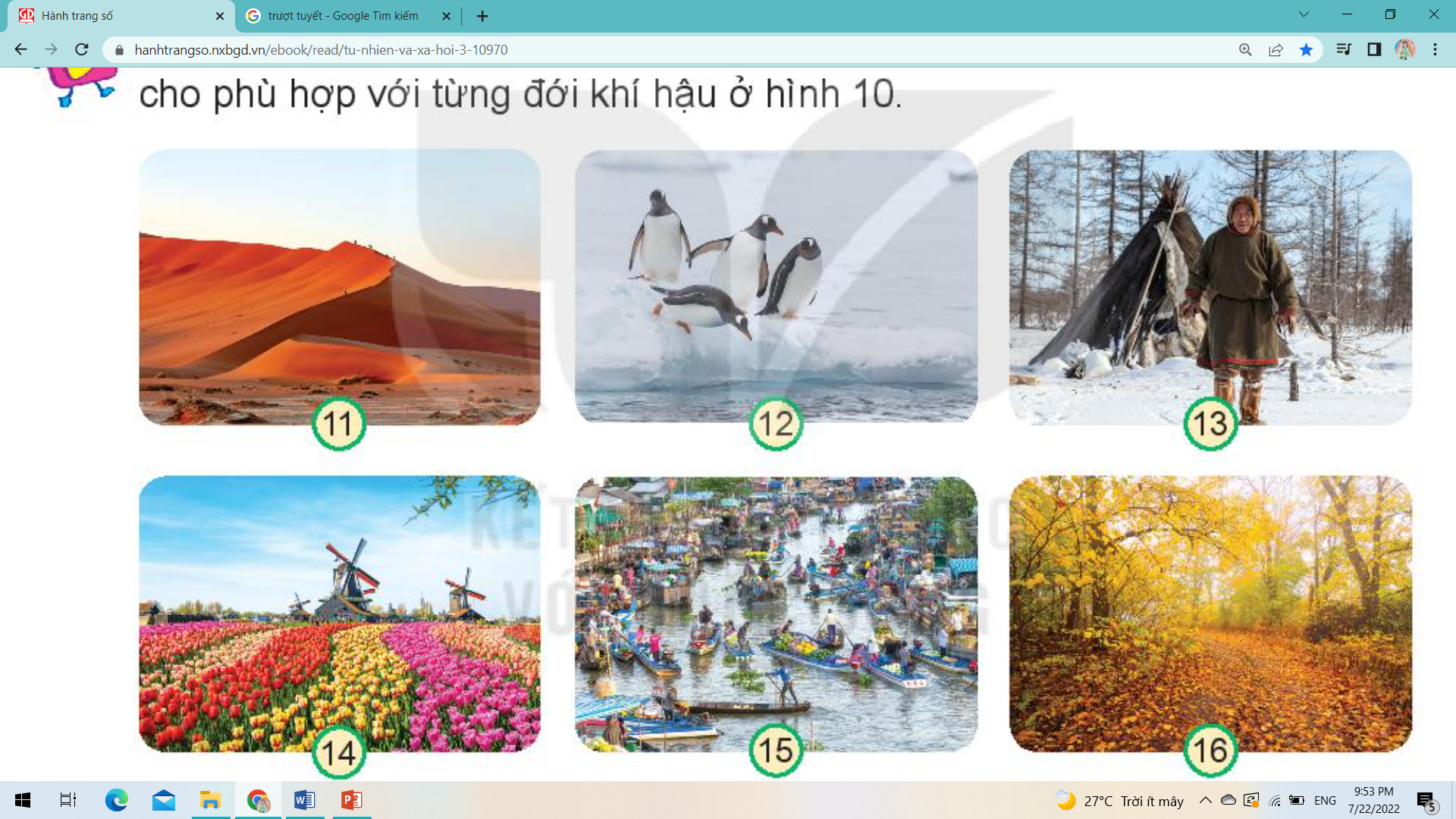 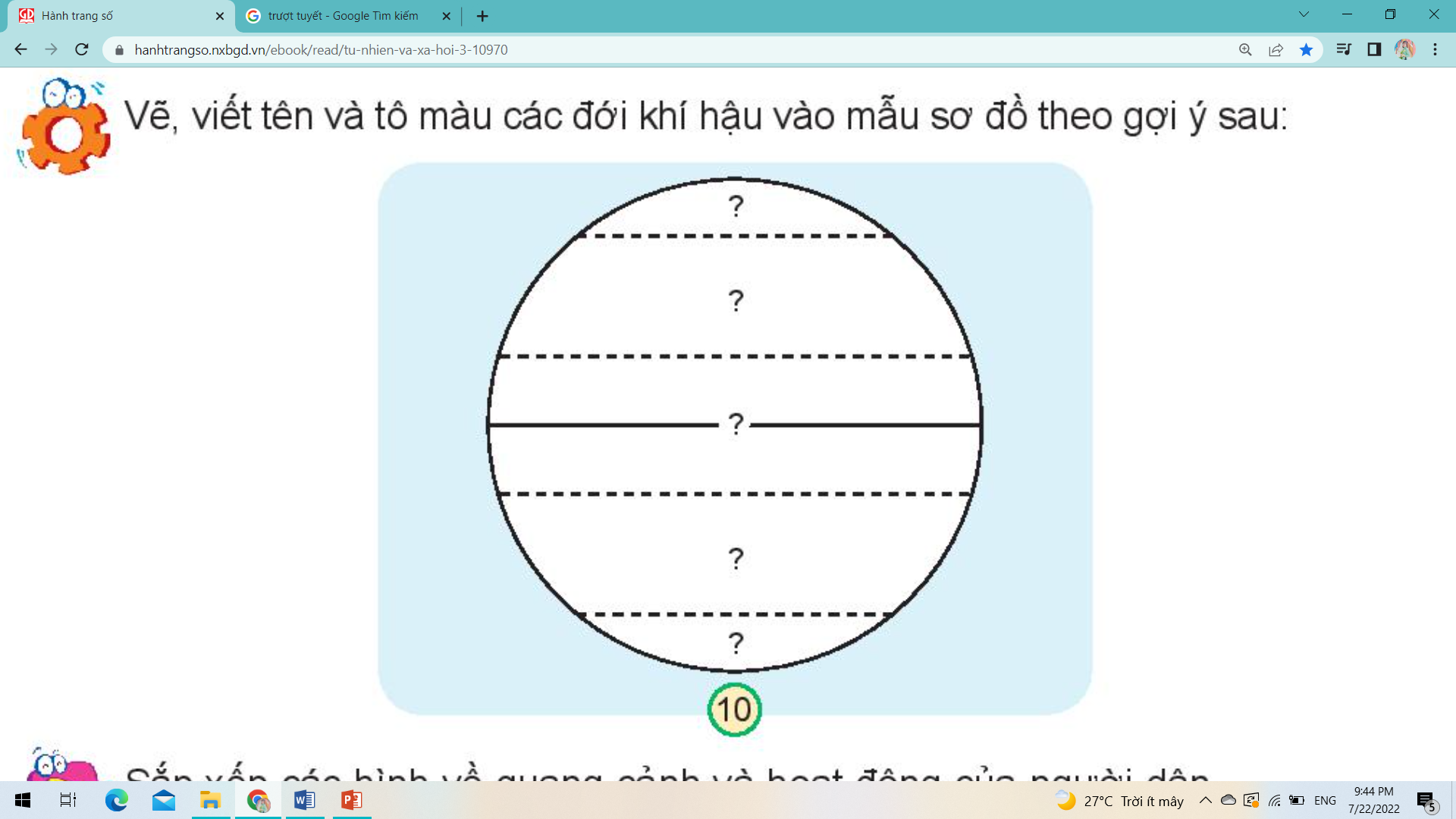 Đới lạnh
Đới ôn hòa
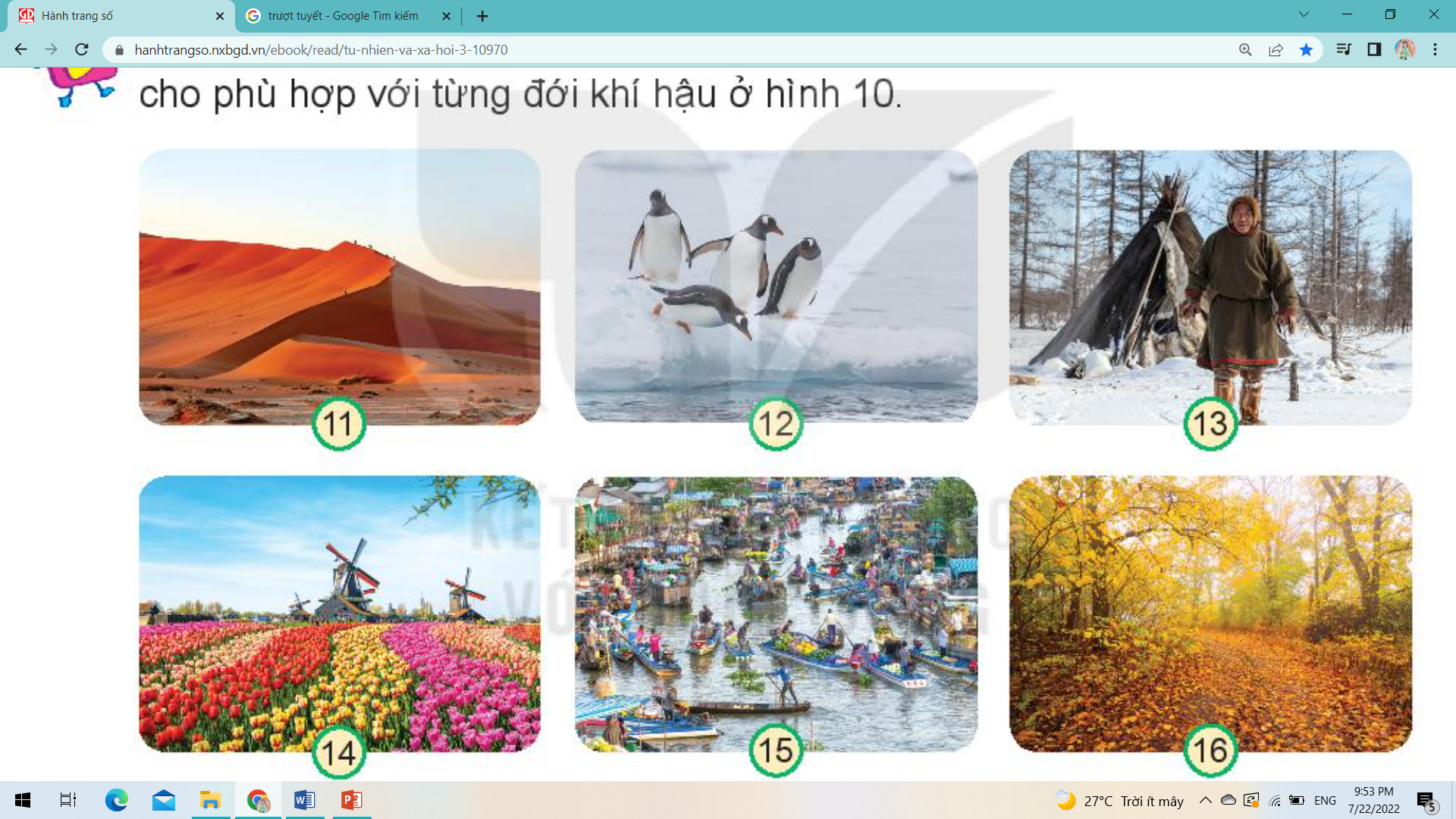 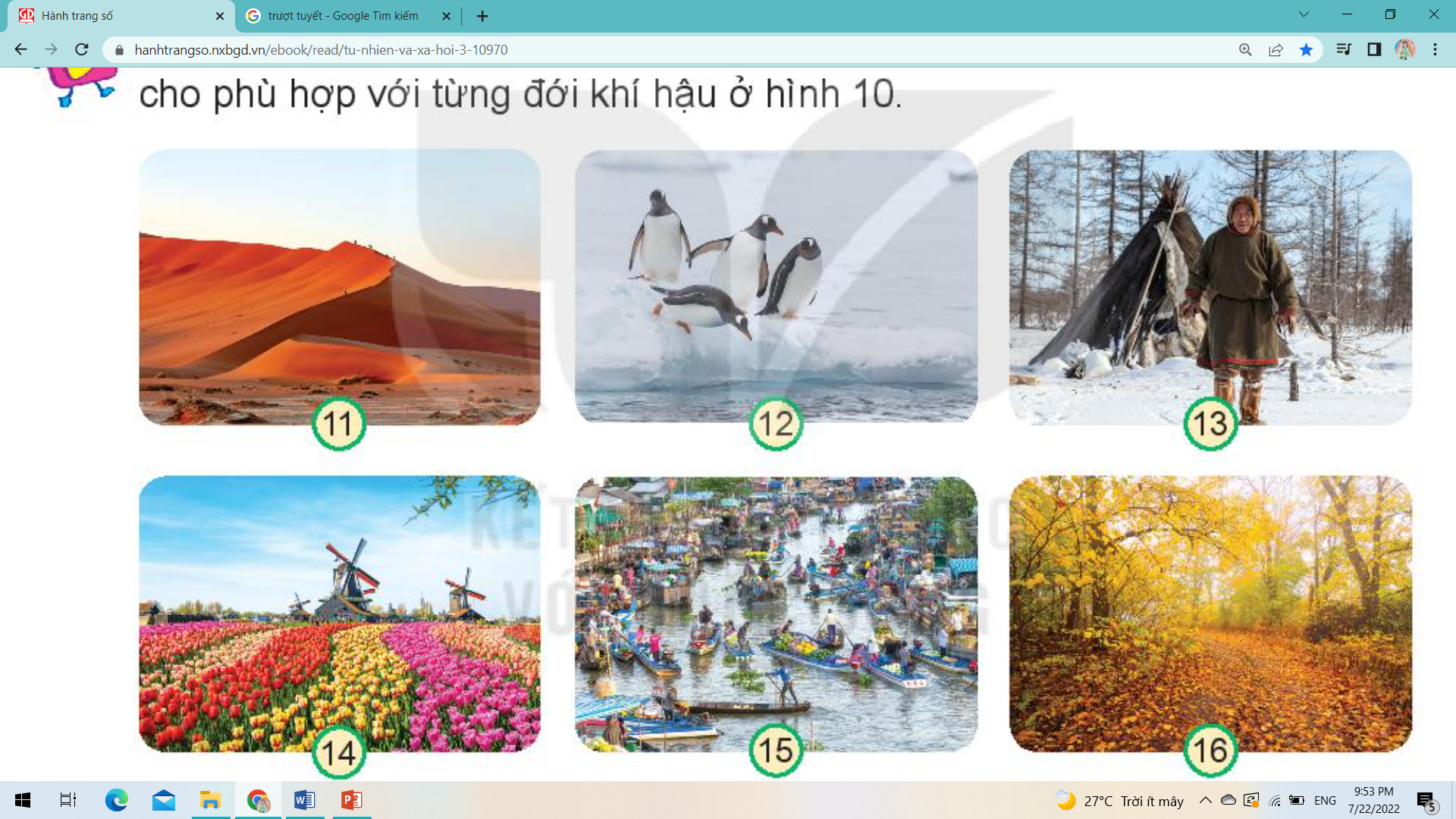 Đới nóng
Đới ôn hòa
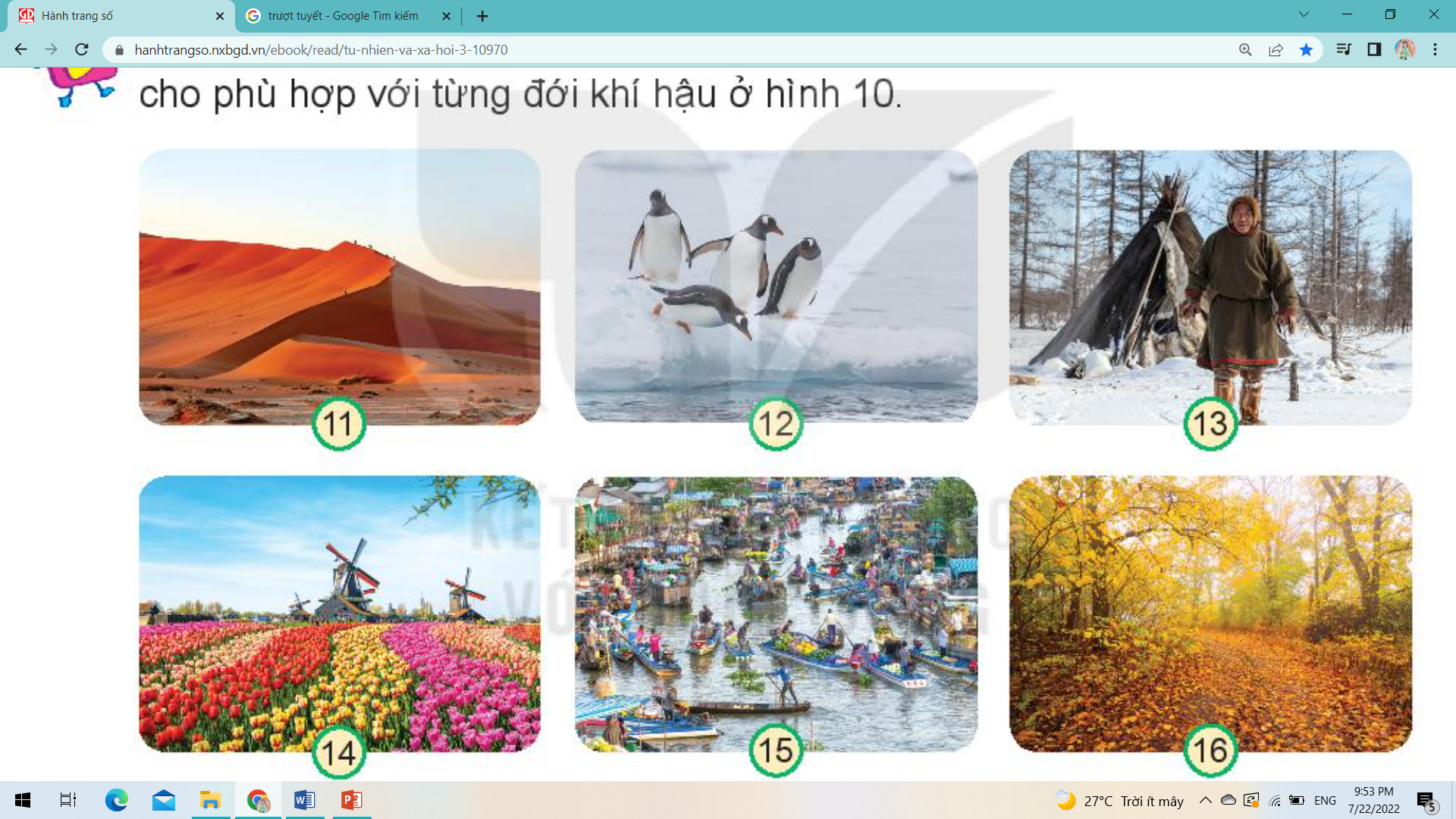 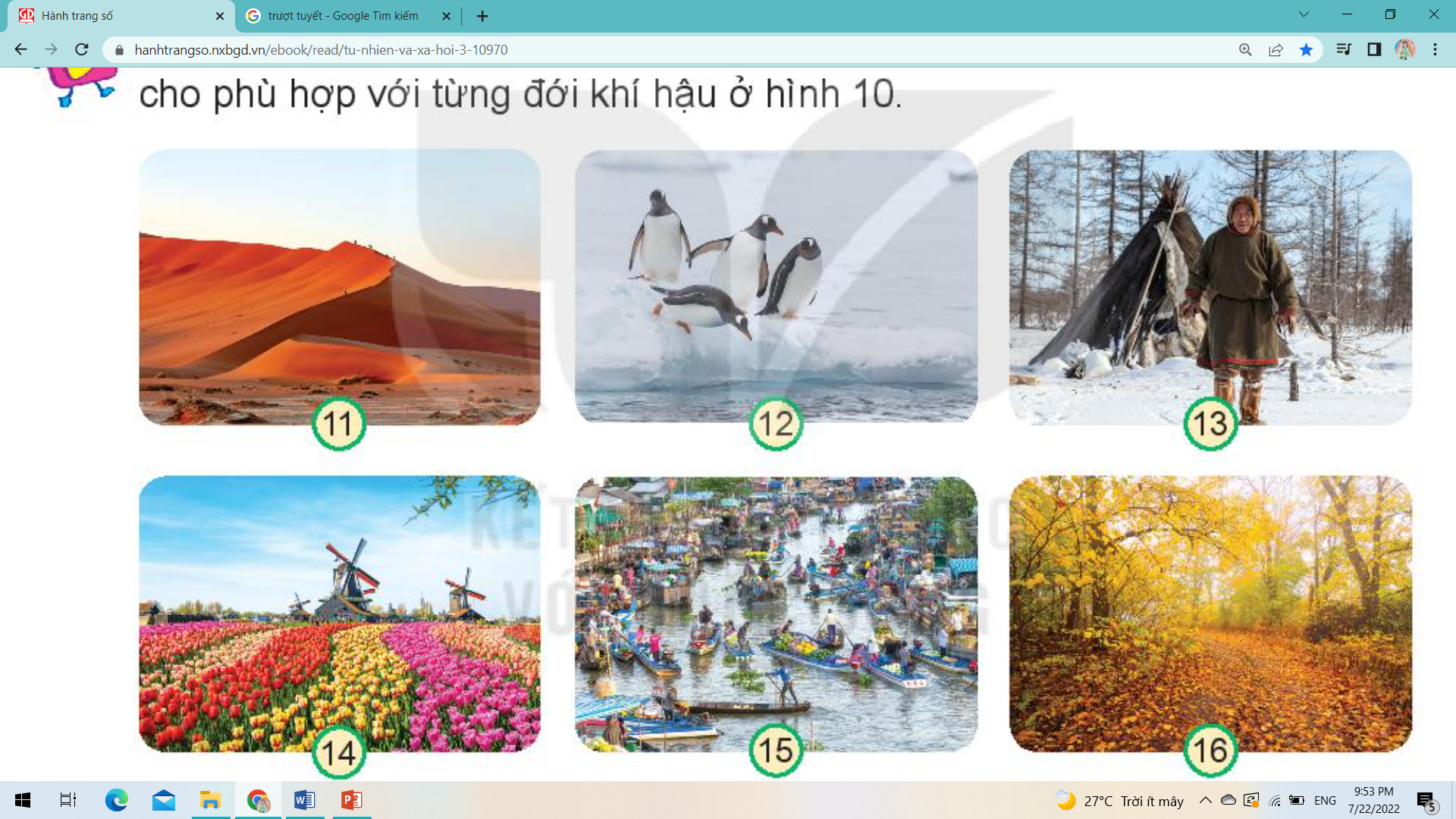 Đới lạnh
Thứ……ngày…..tháng…..năm…….
TỰ NHIÊN VÀ XÃ HỘI
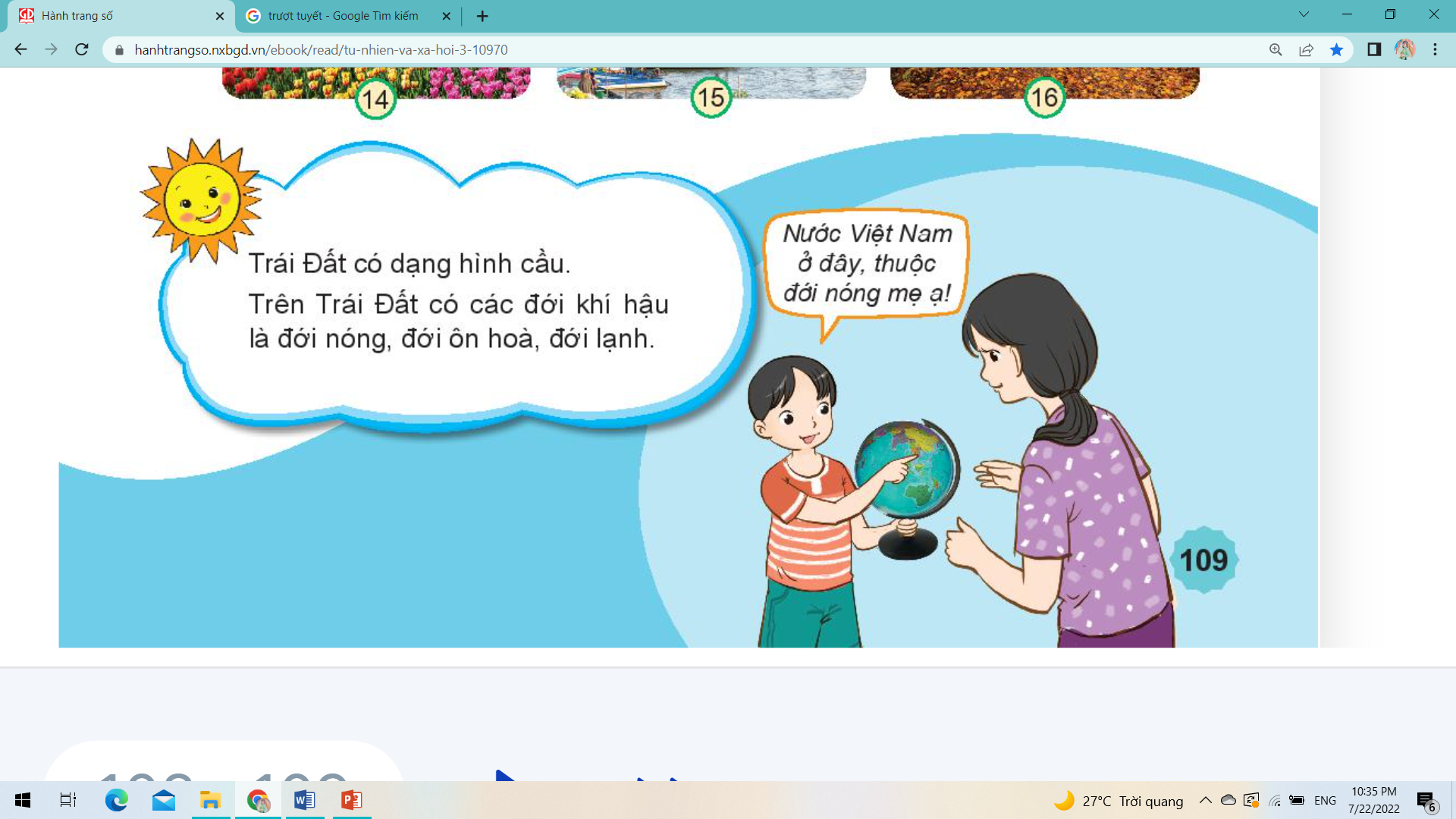 Bài 27: TRÁI ĐẤT VÀ CÁC ĐỚI KHÍ HẬU (T2)
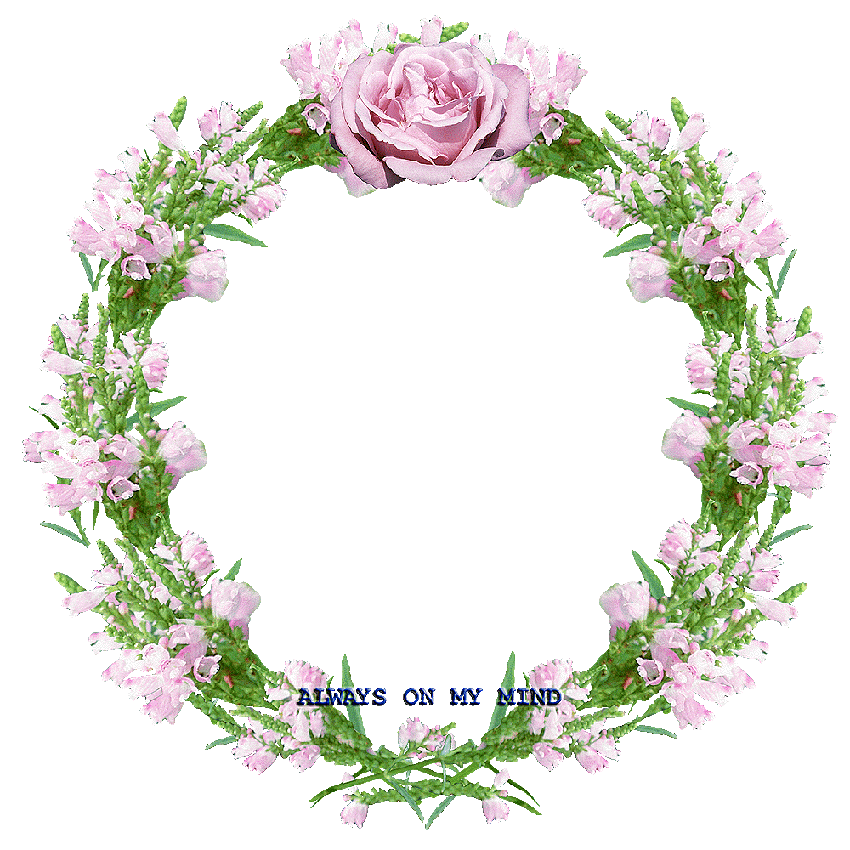 XIN CHÂN THÀNH CẢM ƠN 
QUÝ THẦY CÔ GIÁO VÀ CÁC EM